Grafico di una retta
1
Daniela Valenti, 2020
Equazioni che descrivono rette
Riprendo una conclusione della lezione precedente
L’equazione di una retta si scrive in una delle forme seguenti:
     x = k     oppure        y = mx + q
Esempi di equazioni che descrivono rette
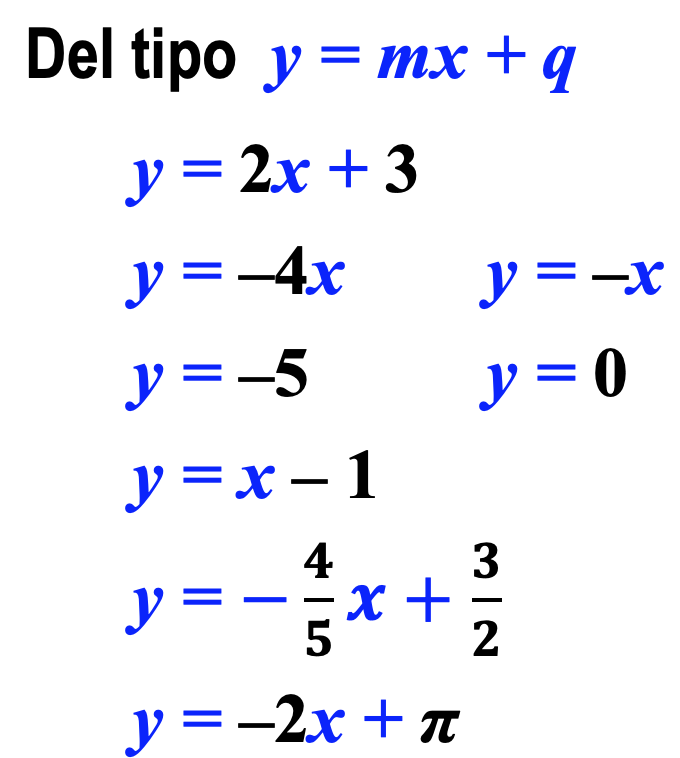 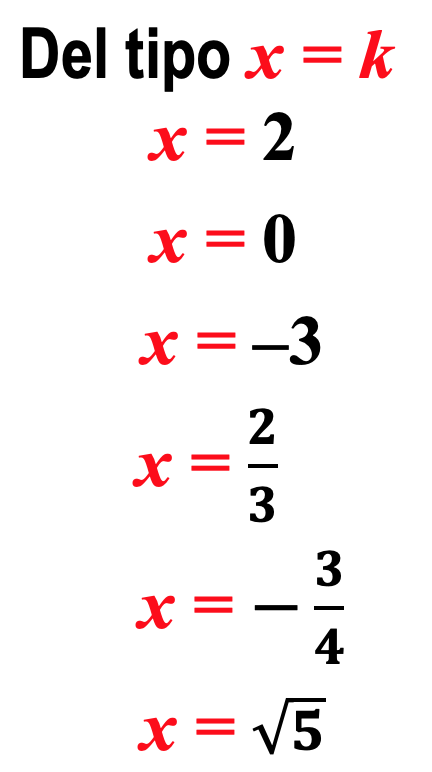 2
Daniela Valenti, 2020
Tracciare il grafico a partire dall’equazione
Per due punti passa una sola retta
Primo esempio
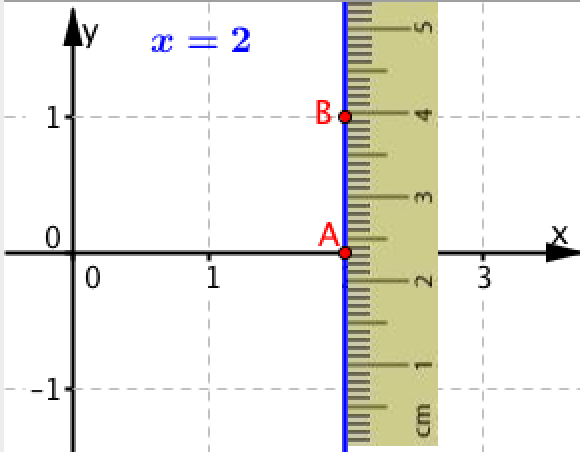 Equazione
x = 2
Un punto P(x, y) percorre la retta solo se la sua ascissa x vale 2
A e B sono due punti che hanno ascissa 2
3
Daniela Valenti, 2020
Significato dell’equazione di una retta
Secondo esempio
La retta r ha equazione y = 2x + 3
Le variabili x e y permettono di ottenere le coordinate di tutti i punti che compongono una retta.
Posso trovare tanti punti della retta
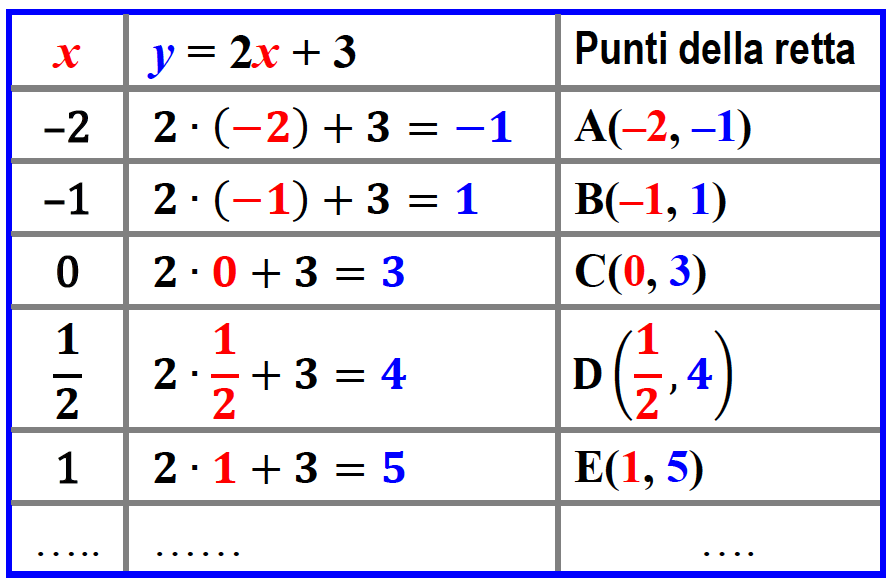 Ma ricorda: bastano due punti per disegnare una retta.
4
Daniela Valenti, 2020
Un procedimento per tracciare il grafico di una retta a partire da un’equazione del tipo y = mx + q
Con l’aiuto di una tabella determino due punti A e B con le coordinate legate dall’equazione.

Indico i punti A e B sul piano cartesiano.

Con l’aiuto di un righello disegno la retta che passa per  A e per B.
Esempio
Grafico
Tabella
Equazione
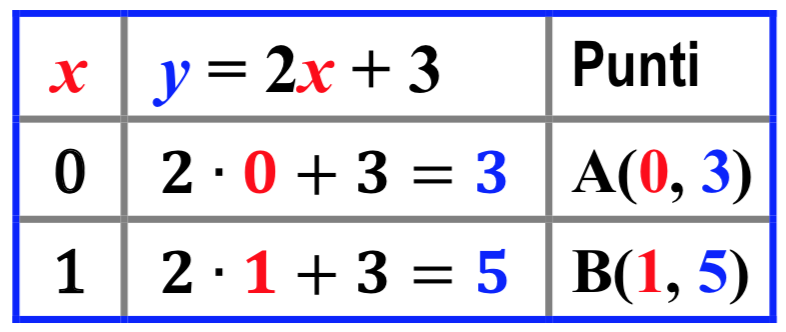 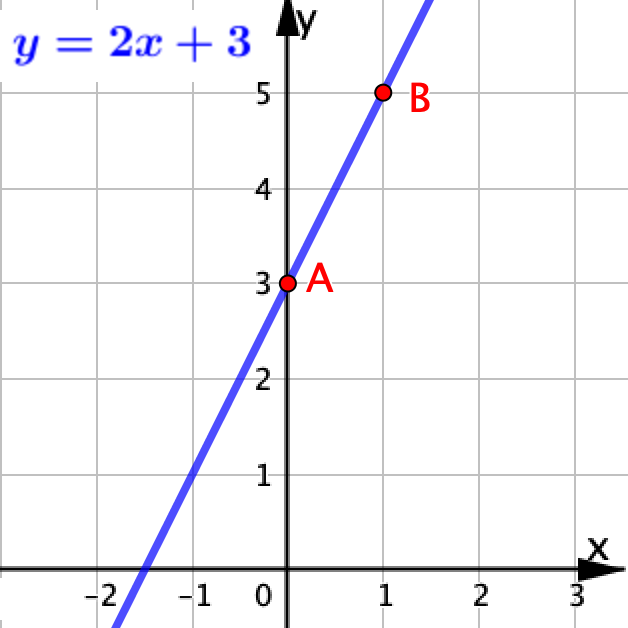 y = 2x + 3
5
Daniela Valenti, 2020
Significato grafico delle lettere m e q in un’equazione del tipo y = mx + q
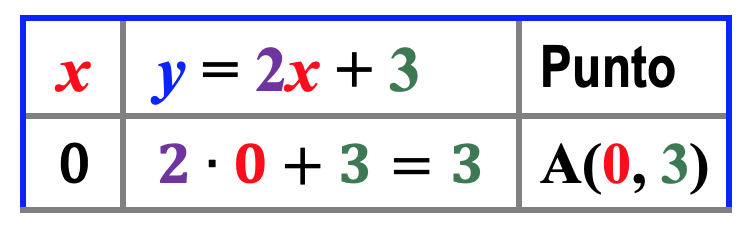 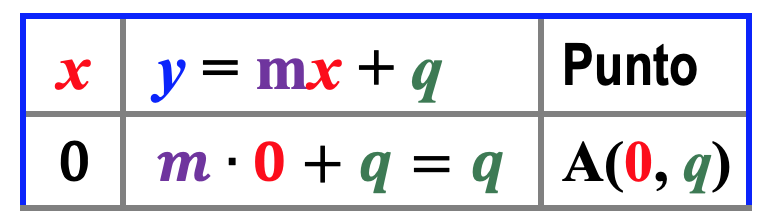 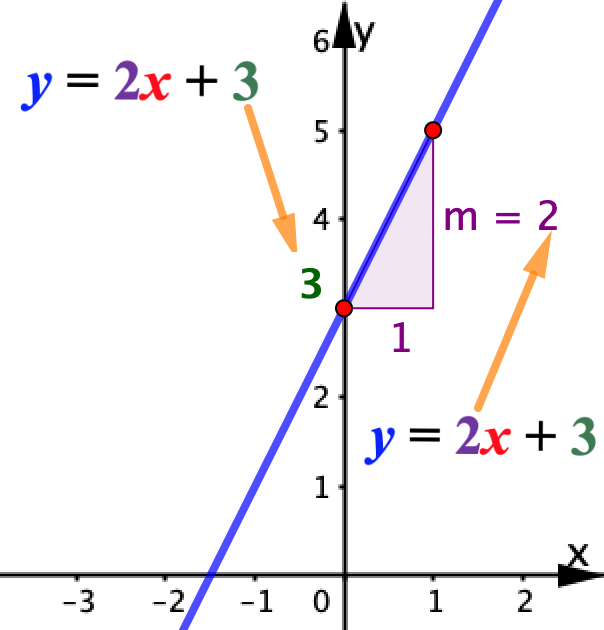 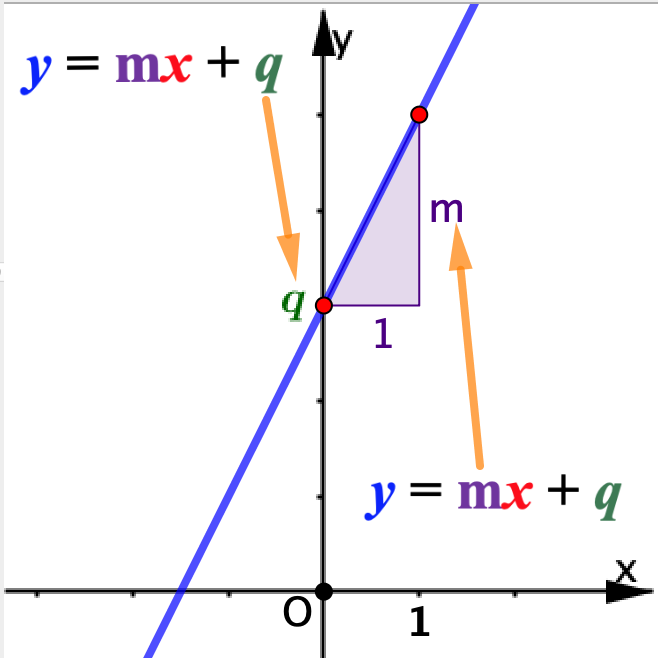 6
Daniela Valenti, 2020
Un altro procedimento per tracciare il grafico di un’equazione del tipo y = mx + q
Per tracciare il grafico di  y = 2x + 3
Invece di compilare la tabella
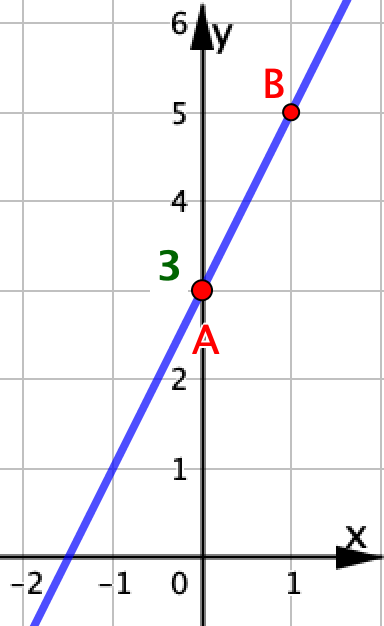 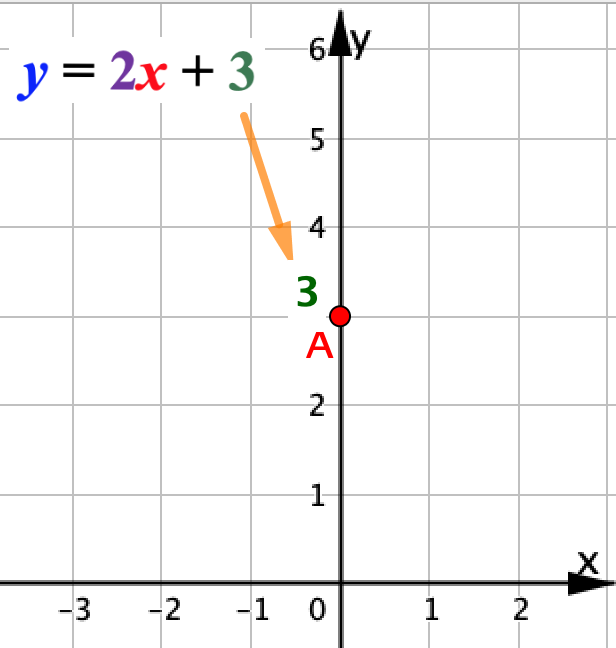 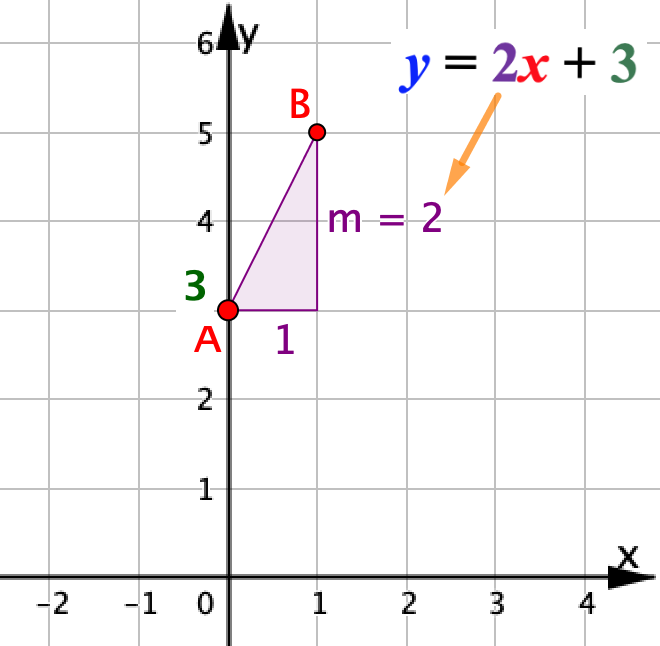 Traccio il segmento AB con pendenza 2
Indico A(0, 3)  sull’asse y
Traccio il grafico della retta
7
Daniela Valenti, 2020
Attività
Completa la scheda di lavoro per consolidare quello che hai imparato
8
Daniela Valenti, 2020
Che cosa hai ottenuto
9
Daniela Valenti, 2020
Quesito 1
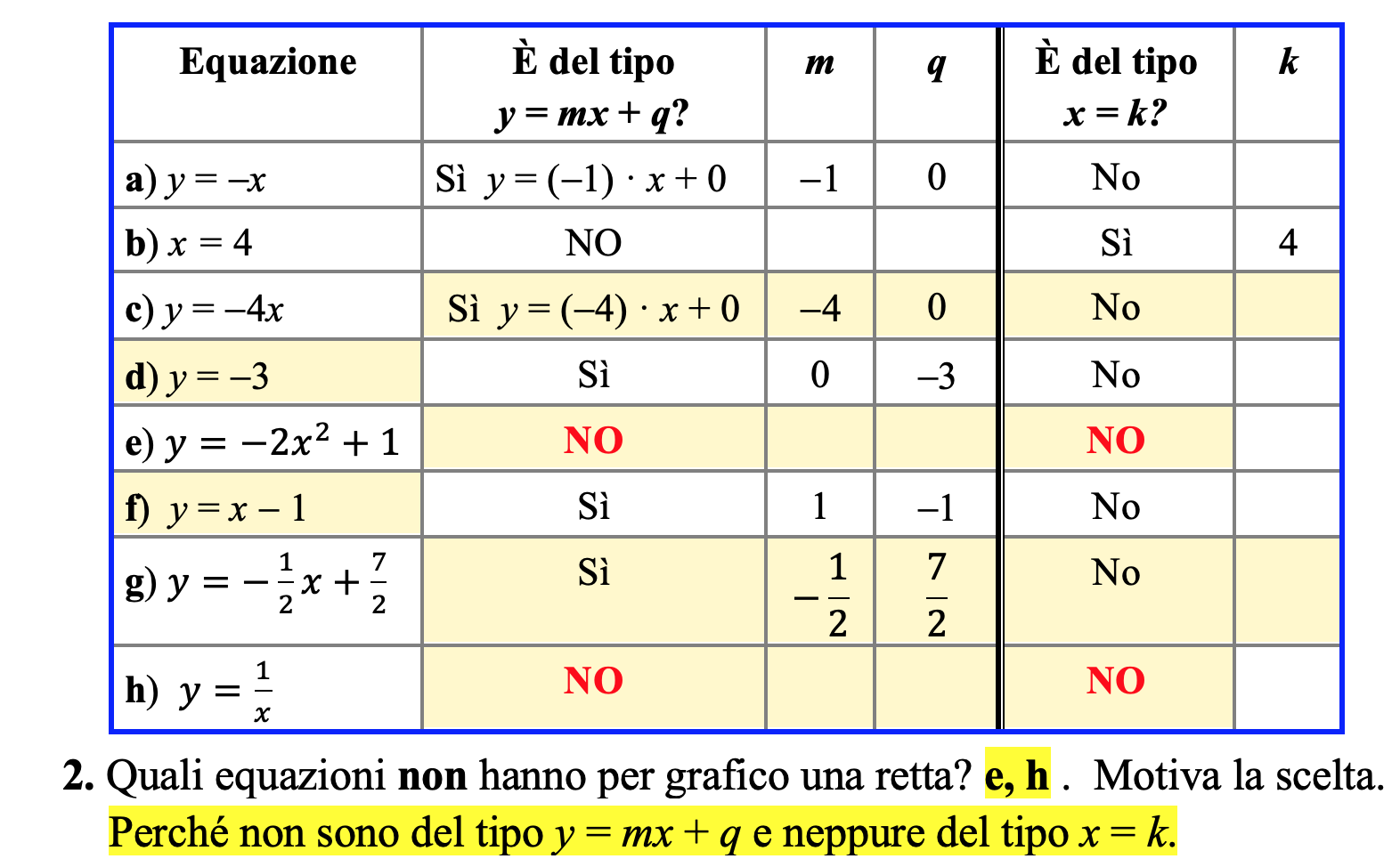 10
Daniela Valenti, 2020
Quesito 2
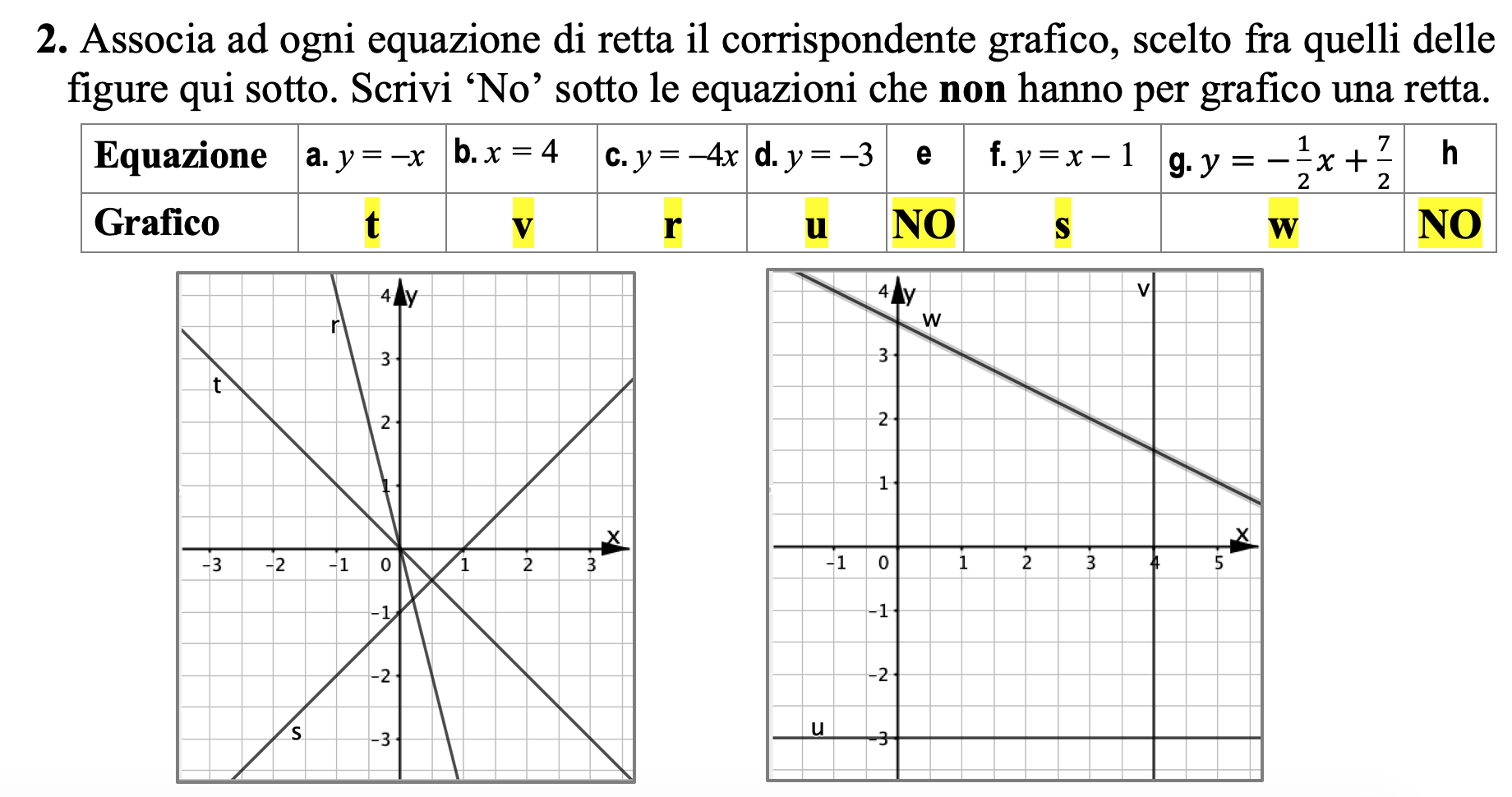 11
Daniela Valenti, 2020
x e y in geometria analitica
Nell’equazione di una data retta compaiono solo due lettere: x e y.
Ad esempio, trovo x e y nell’equazione 
                     y  = ⎼2x + 3
Qual è il significato di x e y?
Lo ricorda il video seguente
12
Daniela Valenti, 2020
Video: x e y in geometria analitica
13
Daniela Valenti, 2020
m ed n nell’equazione di una retta
Il video ha ricordato che x e y sono le coordinate variabili di un punto P che percorre la retta d’equazione y  = ⎼2x + 3
Ma, che cosa penso, quando dico che l’equazione di una retta è del tipo  y  = mx + q?
Il video seguente aiuta a trovare una risposta.
14
Daniela Valenti, 2020
Video: m ed n nell’equazione di una retta
15
Daniela Valenti, 2020
m ed n nell’equazione di una retta
L’equazione y  = mx + q è uno strumento notevole: racchiude in sé equazioni e tabelle di tante rette del piano.
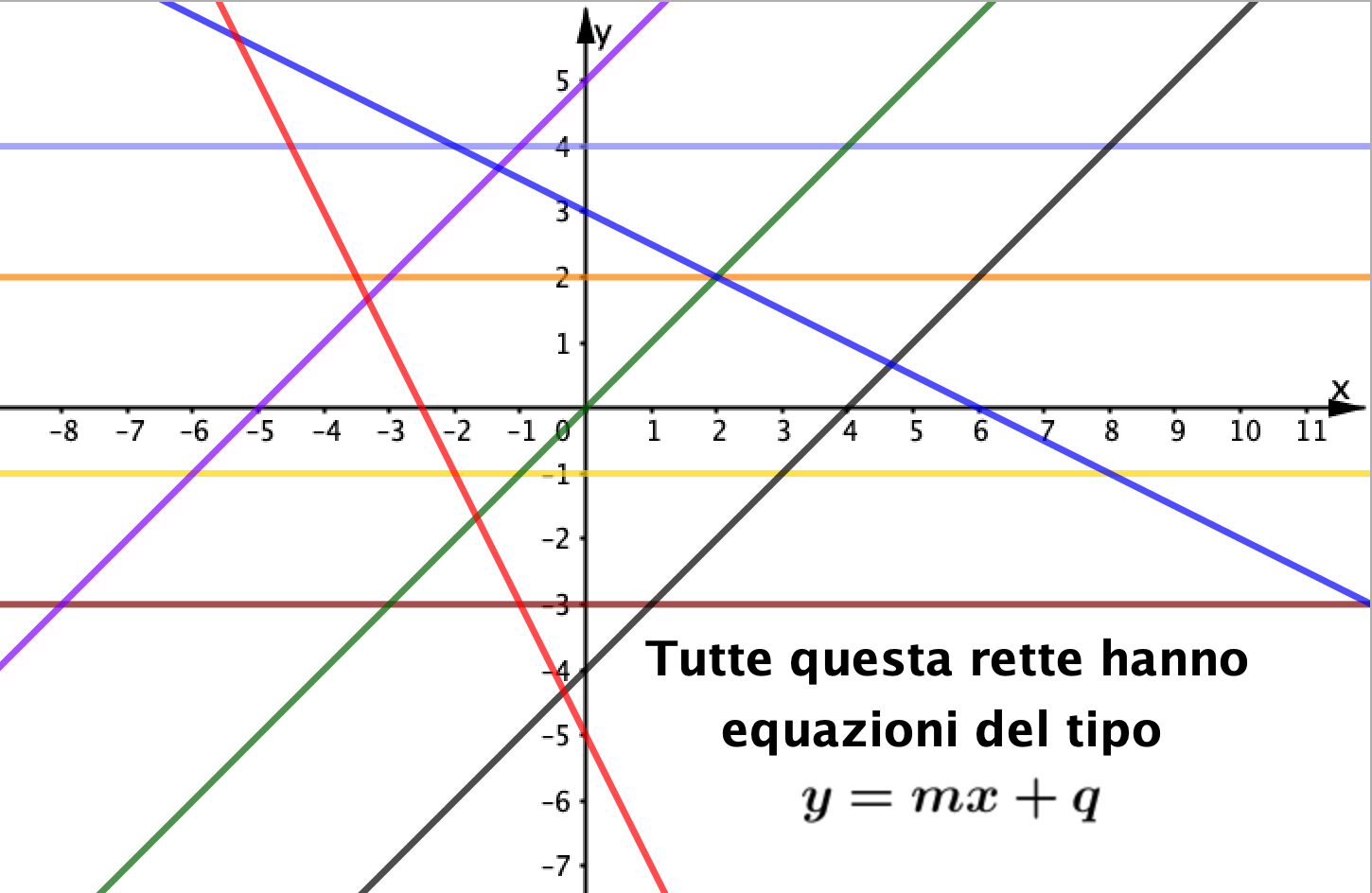 16
Daniela Valenti, 2020
Rette che NON hanno equazione y = mx +q
Però l’equazione y  = mx + q ‘lascia fuori’ le rette parallele all’asse y.
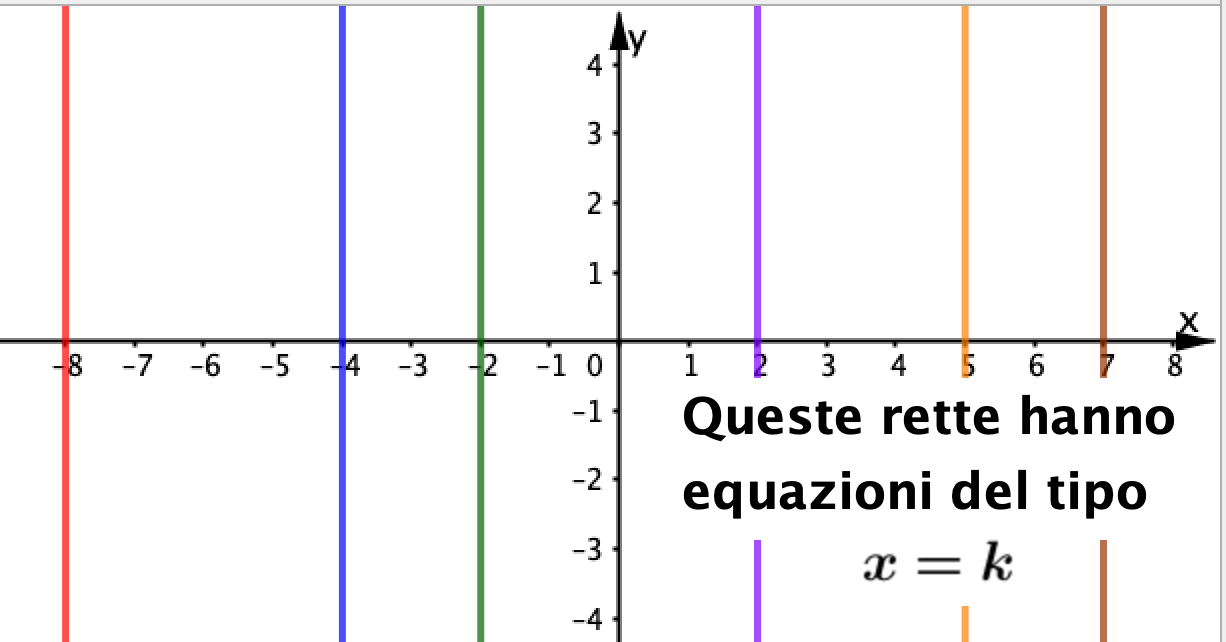 Per superare questo ‘difetto’, bisogna ricordare qualcosa sulle equazioni.
17
Daniela Valenti, 2020
Equazioni in algebra
Hai incontrato in algebra le prime equazioni.
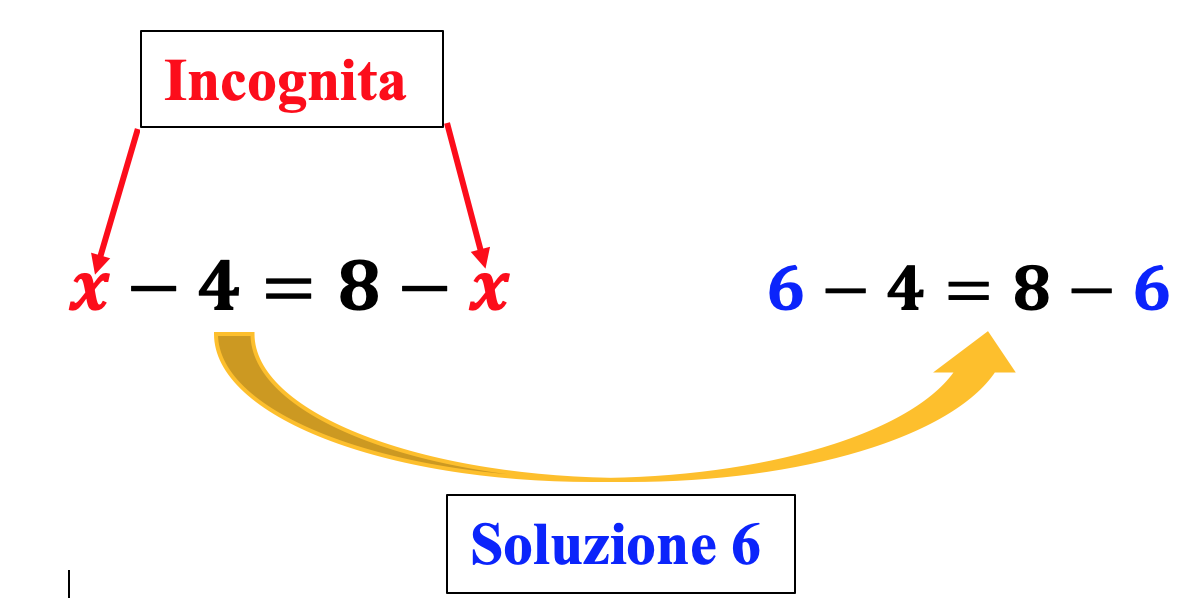 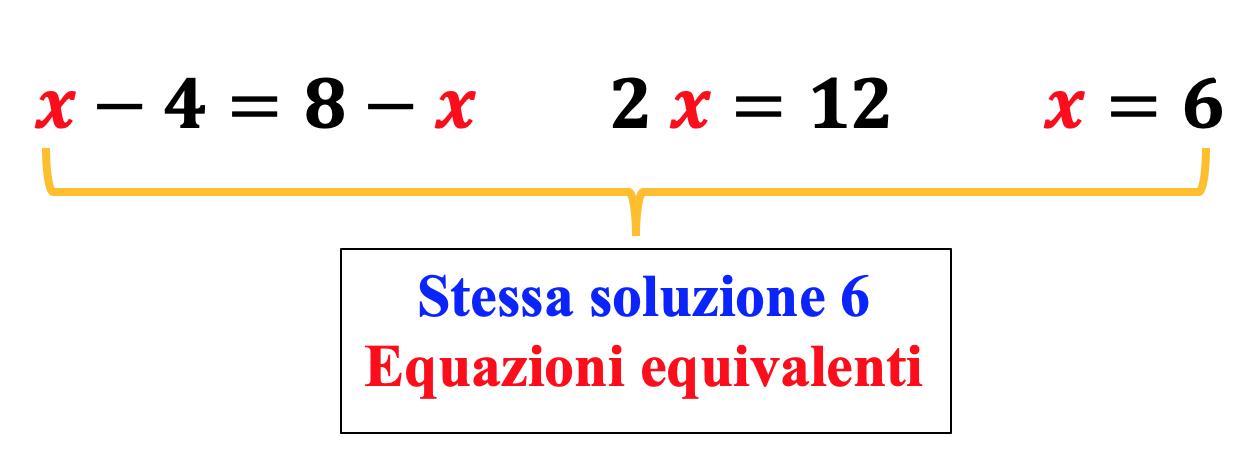 18
Daniela Valenti, 2020
Equazioni in geometria analitica
Hai incontrato in geometria analitica
Equazione di una retta
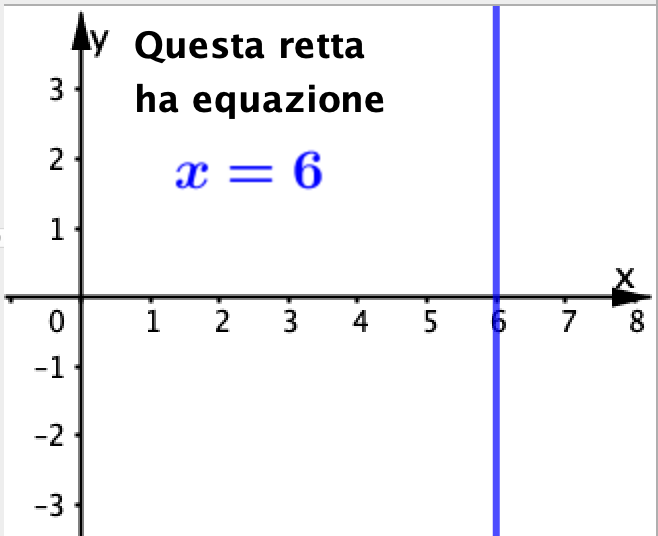 Tutti i punti della retta hanno l’ascissa x che vale 6
La stessa formula può avere un significato diverso in geometria analitica e in algebra
19
Daniela Valenti, 2020
Una parola con più significati
Anche nel linguaggio comune trovo spesso una parola che ha più significati. Un esempio.
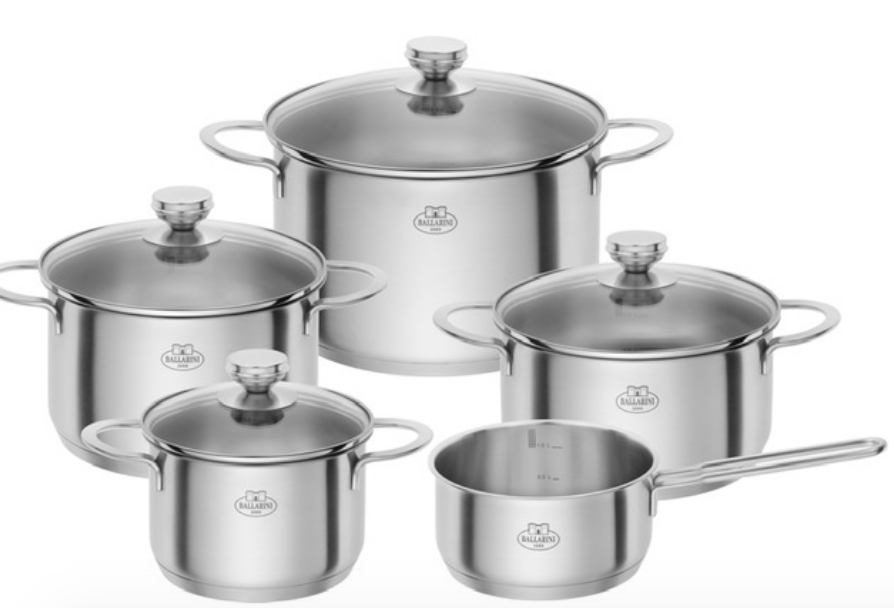 Oggi è il compleanno di papà che è appassionato di cucina: gli abbiamo regalato una batteria di pentole.
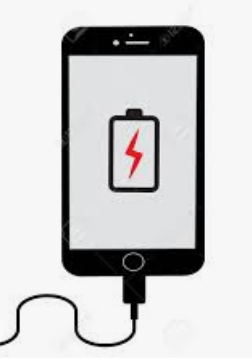 Poi è arrivata mamma disperata: si era scaricata la batteria del suo telefonino. Aspettava una chiamata importante e ha preso il cellulare di mio fratello Carlo.
Carlo non si è accorto di niente, perché stava suonando la batteria!
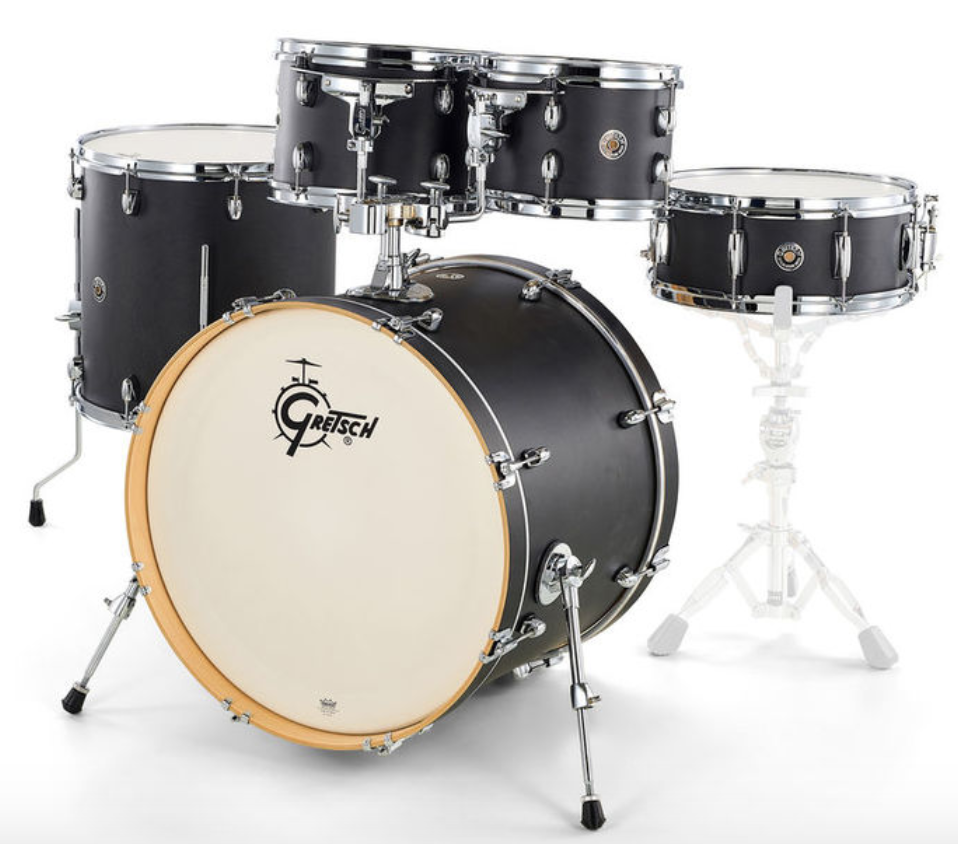 Ricavo il significato di una parola dalla situazione e dal resto del discorso, nel linguaggio comune e anche in matematica.
20
Daniela Valenti, 2020
Ottenere equazioni equivalenti
Anche in geometria analitica, posso applicare i principi di equivalenza, scoperti in algebra.
Richiamo qui sotto i principi con un esempio.
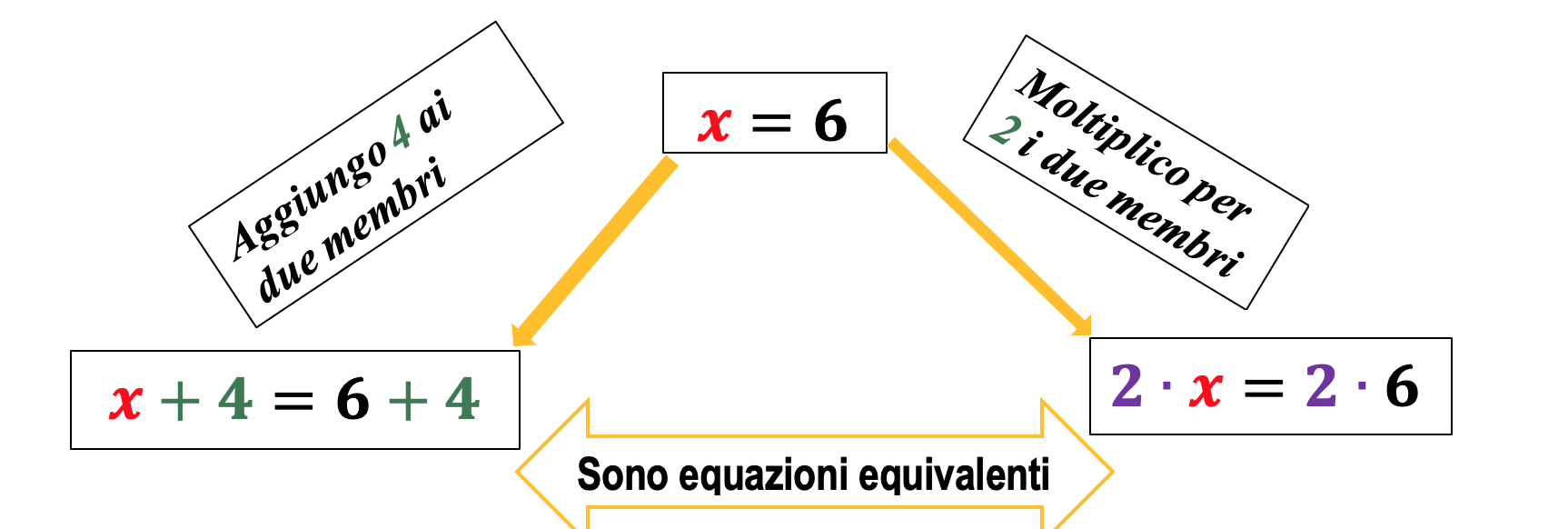 21
Daniela Valenti, 2020
Altre equazioni in geometria analitica
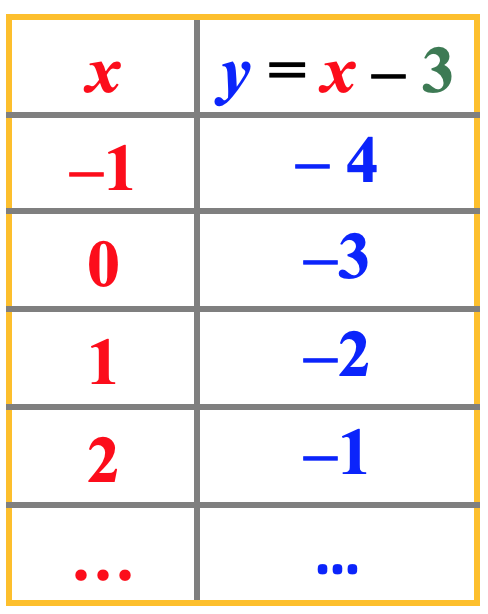 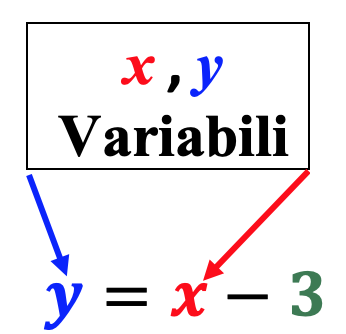 (⎼1, ⎼ 4) , (0, ⎼ 3) , …
Infinite coppie di numeri soluzioni dell’equazione.
22
Daniela Valenti, 2020
Scrivere equazioni di una retta
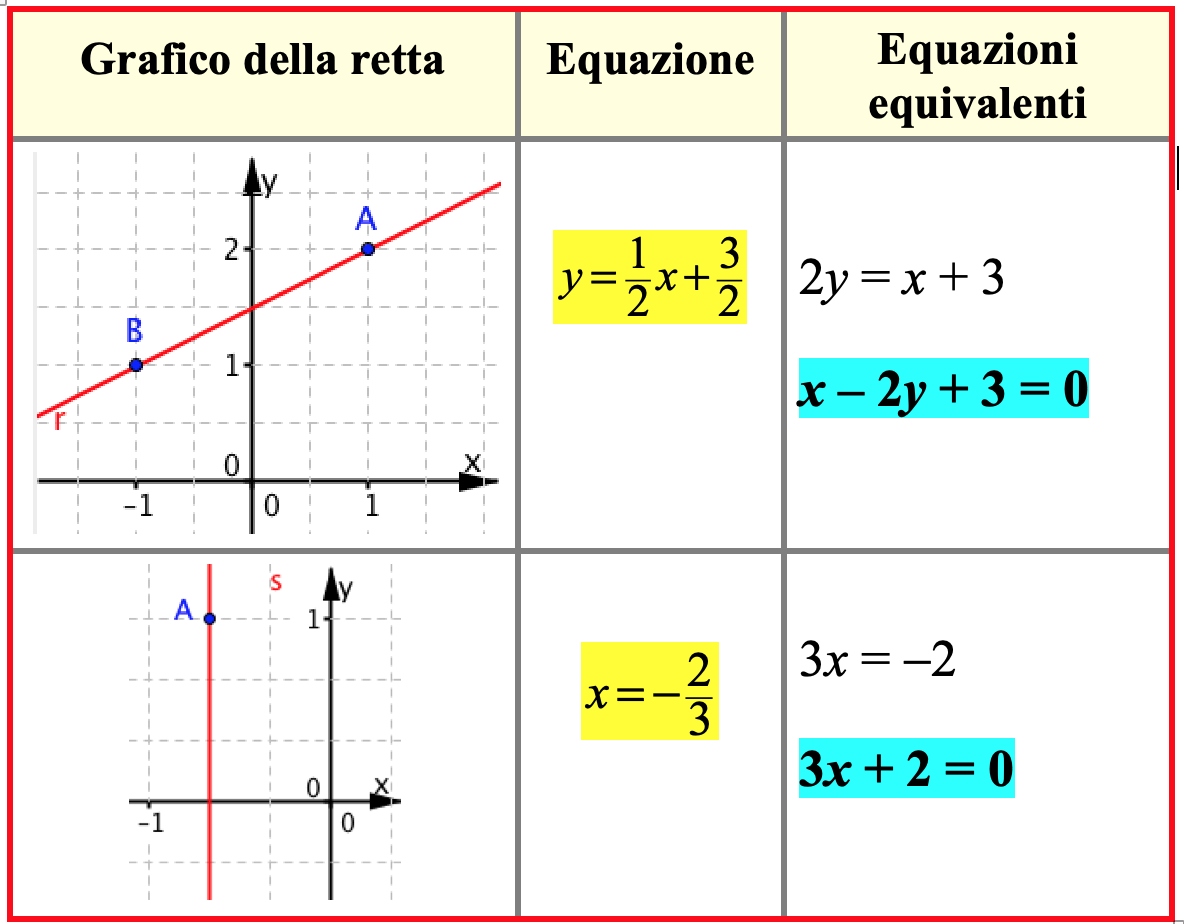 Equazioni del tipo ax + by + c = 0
23
Daniela Valenti, 2020
Equazione della retta in forma implicita
Una conclusione di carattere generale
Si può sempre scrivere l’equazione di una retta nella seguente forma
        ax + by + c = 0
che prende il nome di equazione della retta in forma implicita.
24
Daniela Valenti, 2020
Equazione ax + by + c = 0Casi particolari
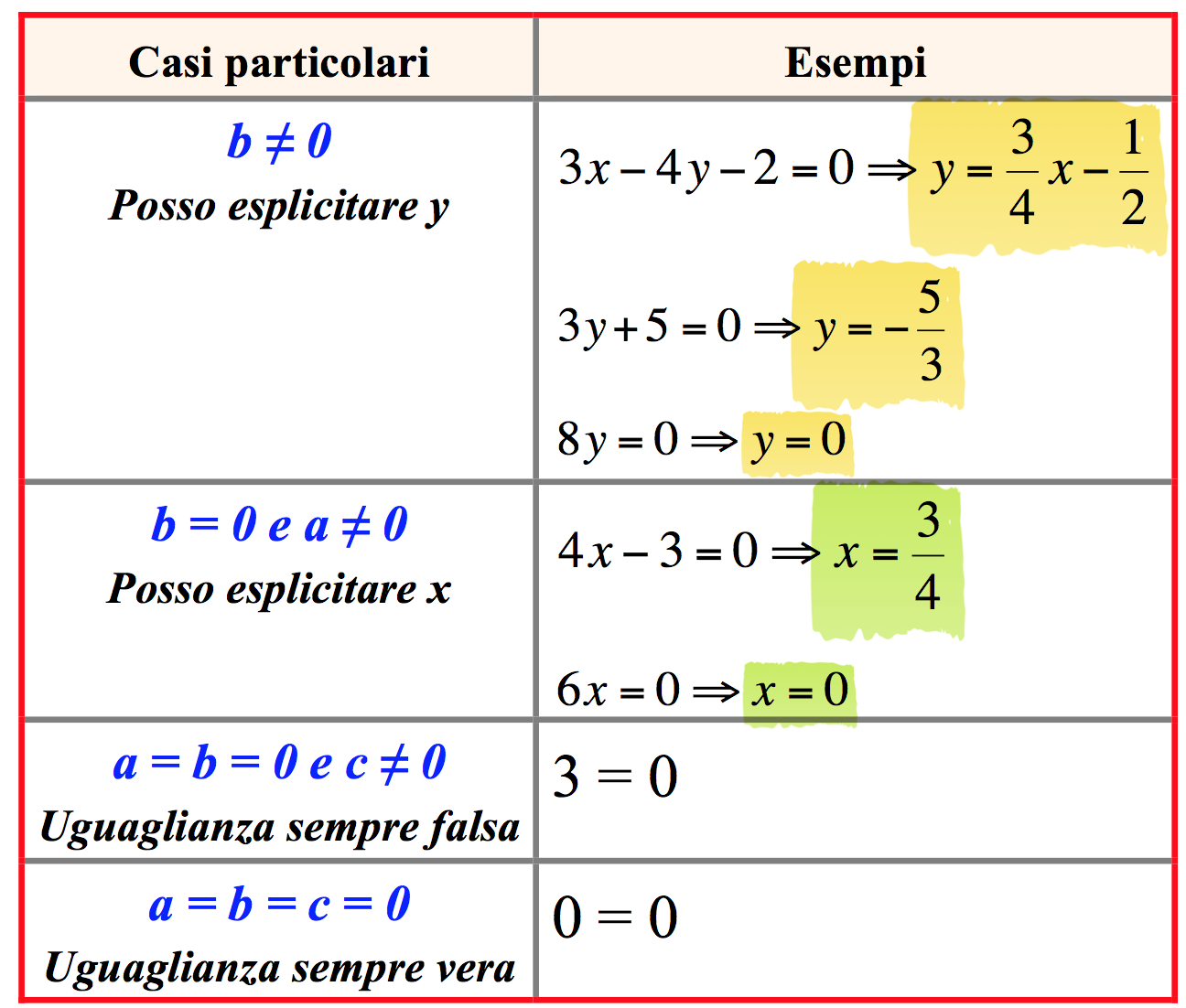 Equazioni del tipo
   y = mx + q
  forma esplicita
Equazioni del tipo
        x = k
25
Daniela Valenti, 2020
L’equazione ax + by + c = 0
L’equazione ax + by + c = 0 è ora uno strumento completo: racchiude in sé equazioni e tabelle di tutte le rette del piano.
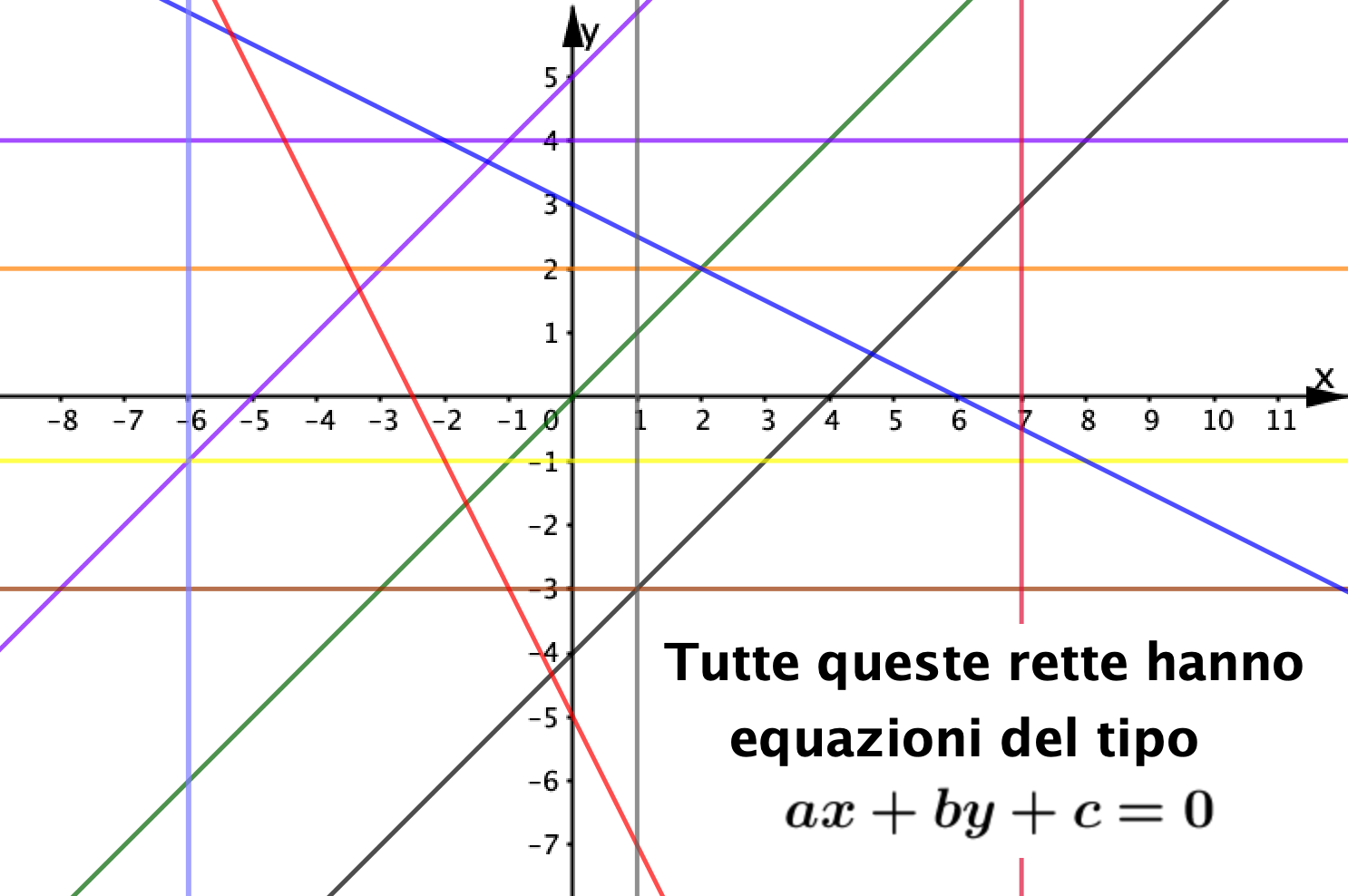 26
Daniela Valenti, 2020
Caratteristiche delle equazioni di una retta
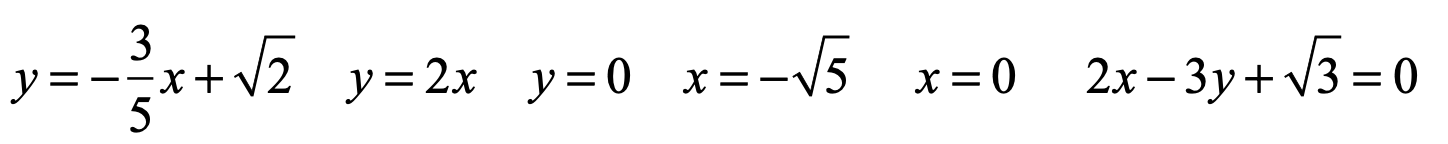 Sono tutte equazioni di I grado: sono somme di monomi con le lettere x e y che compaiono al massimo al I grado.
Proprio perché rappresentano rette, le equazioni di I grado prendono anche il nome di equazioni lineari.
Le lettere x e y indicano nel piano cartesiano le coordinate variabili di un punto P che percorre la retta.
27
Daniela Valenti, 2020
Riprendiamo gli ultimi quesiti della scheda
Quesito 3
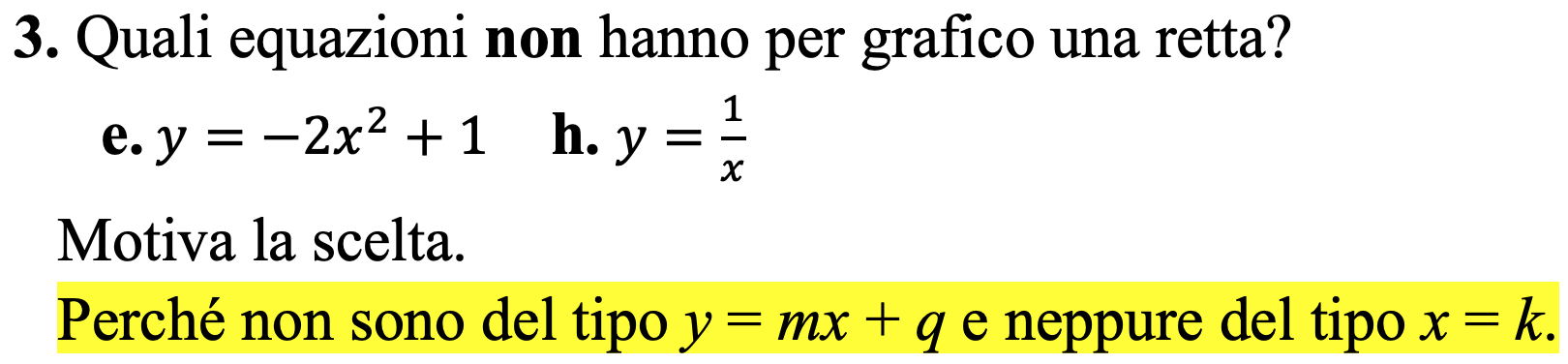 Risposta più sintetica: perché non sono equazioni lineari
Particolare attenzione all’equazione h.
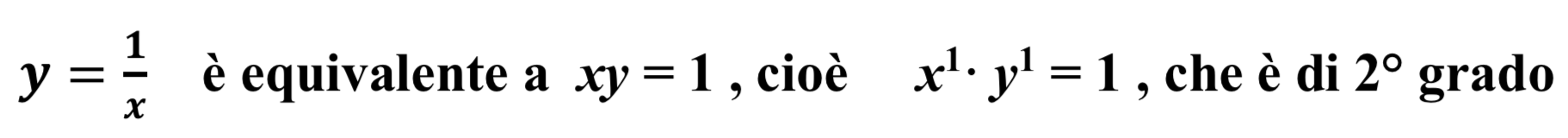 28
Daniela Valenti, 2020
Quesito 4
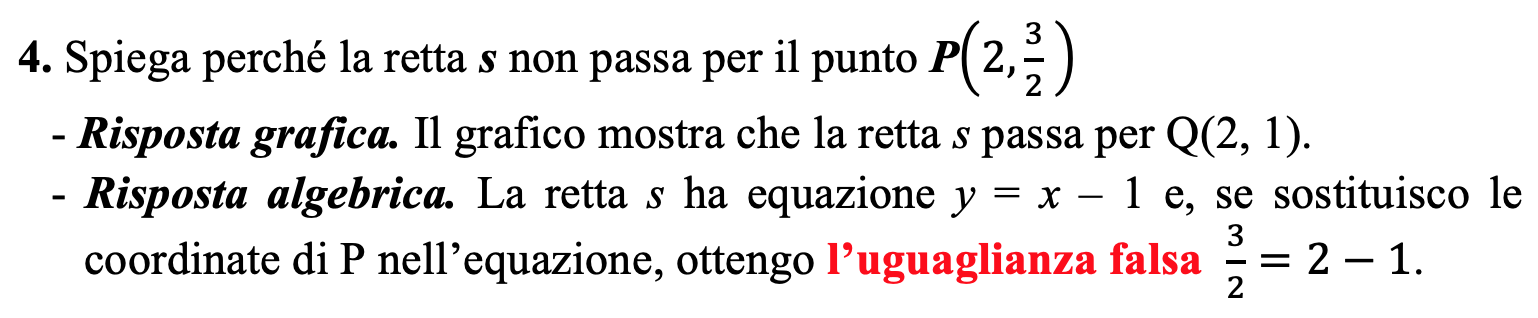 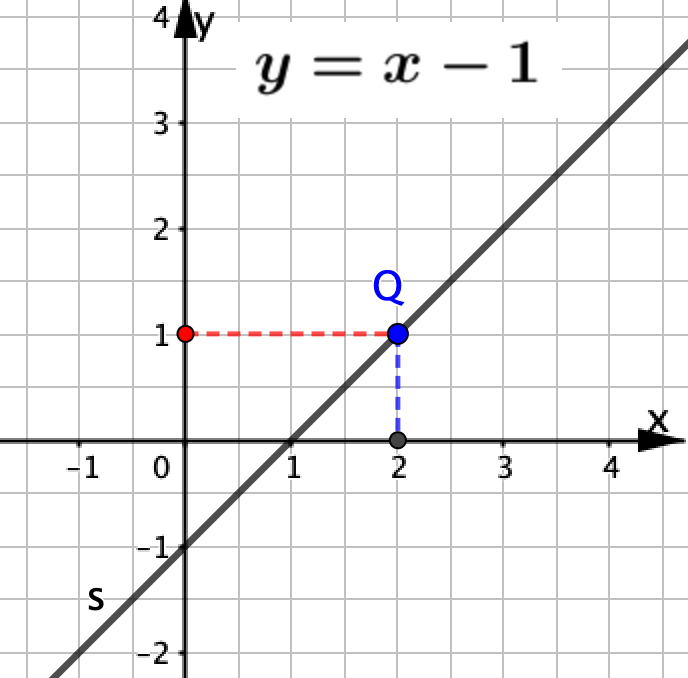 29
Daniela Valenti, 2020
Quesito 5
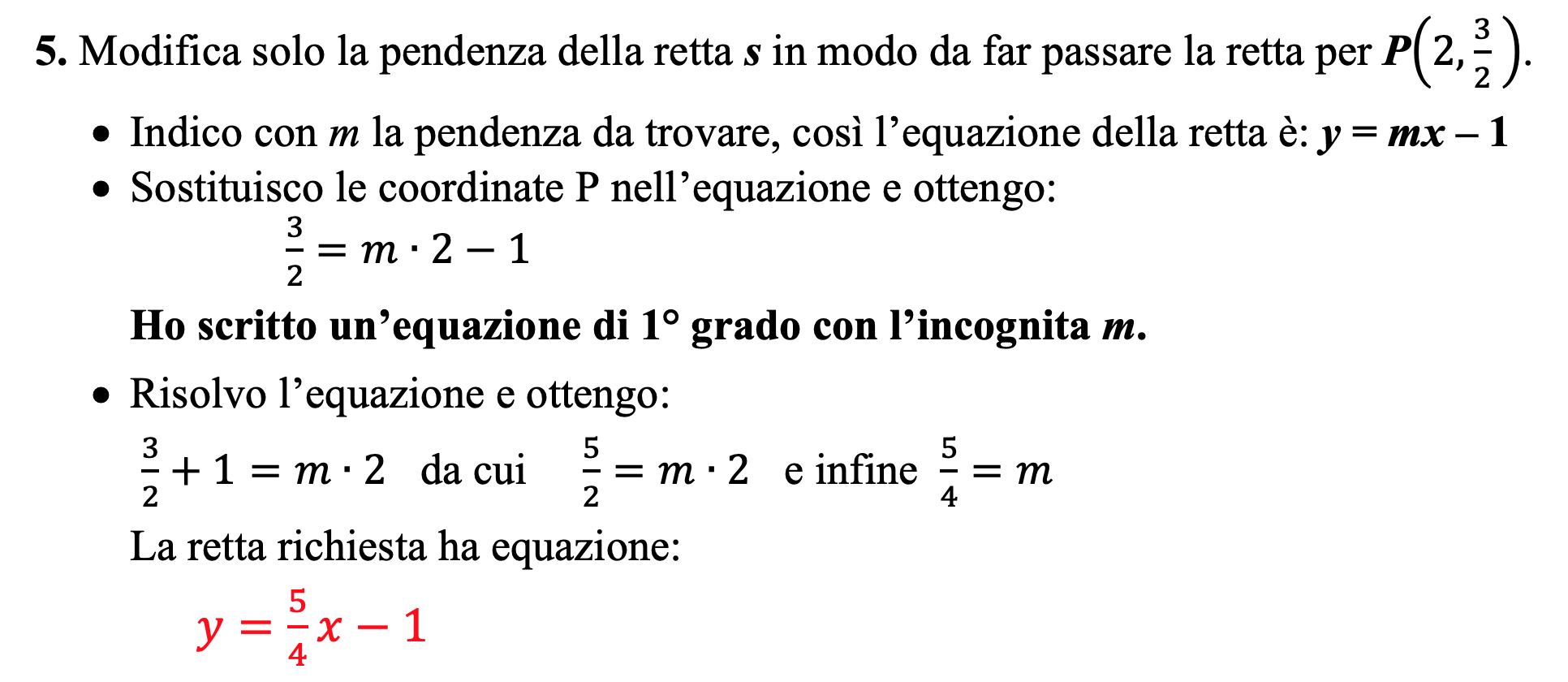 Il problema coinvolge algebra e geometria analitica.
30
Daniela Valenti, 2020